Scary or not scary: understanding HCBS settings rule
Sierra Royster, Director of Innovation 
Association of Programs for Rural Independent Living  (APRIL)

Kate Brady, Project Manager 
Human Services Research Institute (HSRI)

Amber O’Haver, Executive Director 
Indiana Statewide Independent Living Council 

Jay Harner, Short-term Supports & Services Supervisor & Jodie Baney , Director of Programs 
Roads to Freedom Center for Independent Living 

Erica McFadden, Director 
Office of Independent Living Programs, Administration for Community Living
Objectives
Who are the stakeholders and important partners in your area? 
Start to understand the rule and how it applies to your work. 
Where do I find information on this rule? 
Knowing what to do next to promote these rules or to find the information around it.
Partnership
APRIL is working with NASILC and HSRI on the HCBS Settings Rule 
CILs have been doing this work for a long time, now there is language to support our philosophy on transition and diversion along with key partnerships we can use in our work.  
Our role: 
To bring awareness to our membership and IL partners on these rules
To equip CILs and SILCs with the information to increase their advocacy around transition and diversion.  
To share resources with the IL field on the rules and how to educate your consumers and community. 
To inform CILs and SILCs on potential partners within your state and service areas to work on issues around transition and systems and individual advocacy. 
Help identify CILs and SILCs that are doing work around this that can provide some peer mentoring for others.
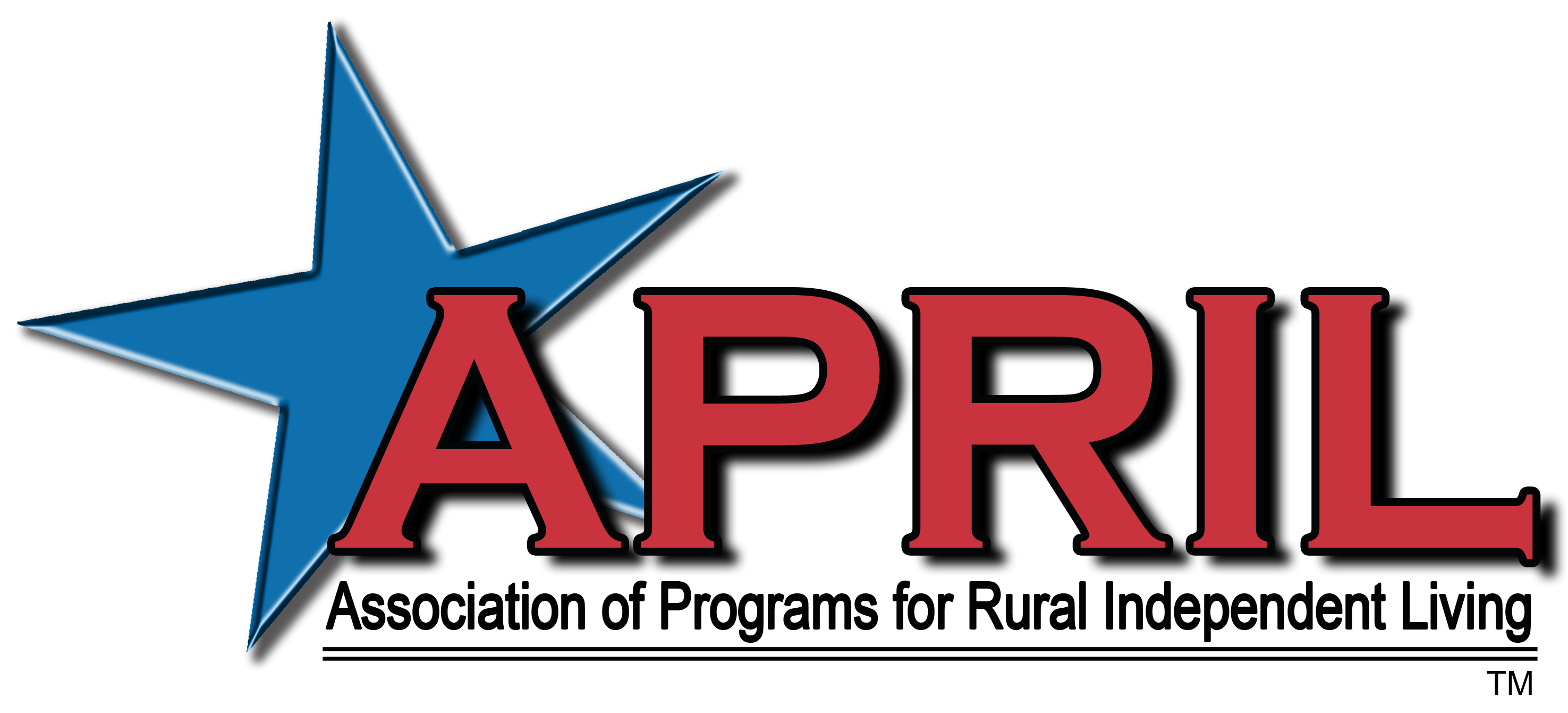 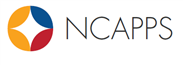 Home and community-based servicesstakeholder engagement
Kate brady, phd abD
Project manager, ncapps at the human services research institute
The What and Who of HCBS
Who receives HCBS?
What are Home and Community-Based Services (HCBS)?
HCBS provide funded support for​:
Employment​
Transportation​
Homecare/home health​
Medications​ and in-home therapy (PT, OT, Speech, etc.)​
Housekeeping
Activities of daily living​ such as bathing, dressing, toileting​ and cooking​.
Finances​
Assistive Technology and Home Modifications
In 2018 more than 4.7 million people received Medicaid-funded HCBS
 Each state has its own system and decides to which populations they will offer HCBS waivers
5
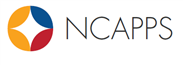 [Speaker Notes: Kate]
Settings Rule: Where it came from and where it’s going
People living in community-based settings were often living a life that is closer to institutional experience
The 2014 HCBS final rule attempts to define “community based” for the first time.
The March 17, 2023, transition period deadline for full state compliance with the HCBS settings regulation, effective March 17, 2014, is fast approaching.
ACL & CMS remain steadfast in ensuring adherence to the tenets of the rule and the regulatory criteria, which provide the framework for ensuring that HCBS are truly person-centered, and the settings within which they are provided facilitate autonomy and independence.
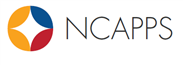 6
[Speaker Notes: KATE]
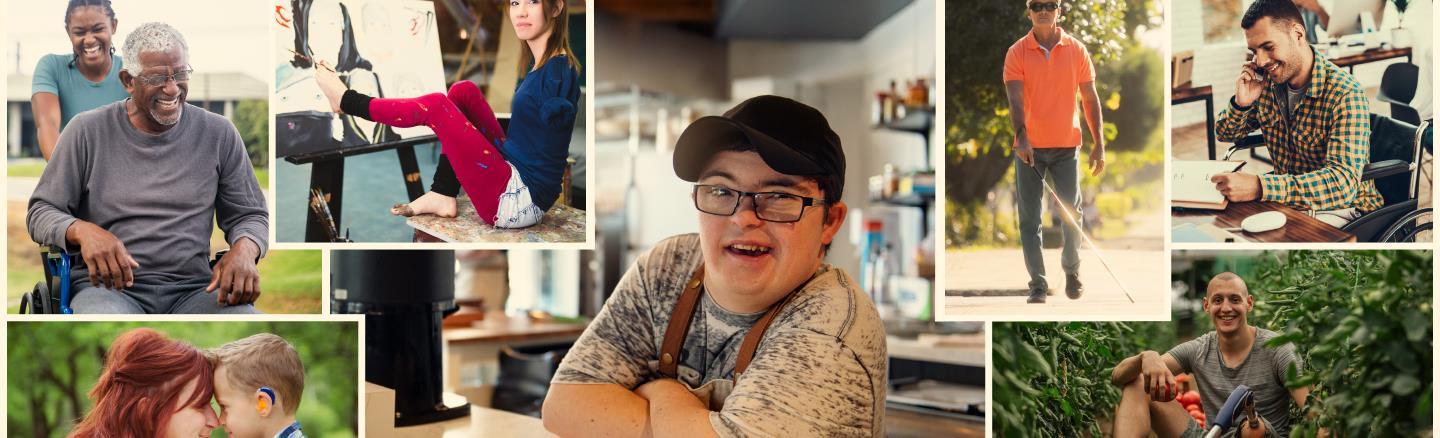 Are integrated in and support full access to greater community 
Ensure the person receives services in the community with the same degree of access as people not receiving federal Medicaid funding
Provide opportunities to seek employment and work in competitive integrated settings, engage in community life, and control personal resources
Rule Requires That Services and Supports:
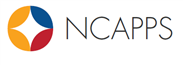 7
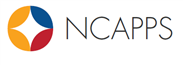 What Makes a Setting Home and Community-Based?
It is in the community and supports the person’s full access to the community
Provides opportunities to:  
seek employment in integrated settings at competitive wages
participate in community life
control personal resources
It is selected by the individual from options that include non-disability specific settings
Ensures the right to privacy, dignity, respect, and freedom from coercion and restraint 
Facilitates individual initiative, autonomy, and independence in making life choices
8
[Speaker Notes: ELLIOT

Full access and opportunities in the community  – go to stores & restaurants, use a bank, church, use the library & YMCA, join book club or adult education classes, got to local events like parades & fairs, concerts, movies, volunteer at food bank, get a job 

In your home -  decorate room, choose roommates, choose the food you eat with no restrictions on the kitchen, you can have visitors when you choose

Respect and Rights – people talk to you with respect, don’t tell you what to do, don’t threaten you, push you around or use restraints, 

You have a plan with your goals and preferences and everyone helps you follow that plan]
Core requirements of the CMS HCBS Final Settings Rule (2014)
Requires every state to ensure that services meet minimum standards for integration, access to community life, choice, autonomy, and other important consumer protections​
Person-centered planning
States must receive final Statewide Transition Plan approval. 
All states and settings will be fully compliant with the following regulatory settings criteria:
Privacy, dignity, respect, and freedom from coercion and restraint; and
Control of personal resources.
9
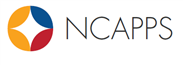 [Speaker Notes: Elliot]
Additional Conditions: Provider-Owned or Controlled Settings
Unit is owned, rented or occupied under a legally enforceable agreement
Privacy, lockable doors

Choice of roommates
Freedom to furnish and decorate
Person can have visitors they choose 
at any time
Freedom to control one’s own schedule/activities
Access to food at any time
10
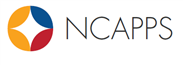 [Speaker Notes: Kate - Explain there are more requirements if the provider owns the home you live in.]
In Provider-Owned or -Controlled Residential Settings
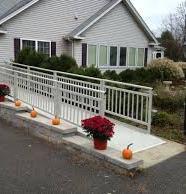 Person must have:
A lease or other legally enforceable agreement to protect from eviction
Privacy in their unit including entrances lockable by the person (staff have keys as needed)
Choice of roommates 
Freedom to furnish and decorate their unit
Control of their schedule and activities
Access to food at any time
Visitors at any time
Physical accessibility
Deviations from this rule (except accessibility) must be supported by a specific assessed need and justified in the person-centered service plan (ISP-individualized service plan)
11
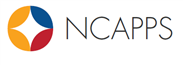 A Person-Centered Plan Must…
Identify the strengths, preferences, needs (clinical and support), and desired outcomes of individual
Include individually identified goals and preferences related to relationships, community participation, employment, income and savings, healthcare and wellness, education and others
Reflect what is important to the individual to ensure delivery of services in a manner reflecting personal  preferences and ensuring health and welfare
Identify risk factors and plans to minimize them
Be understood by the individual
Reflect cultural considerations
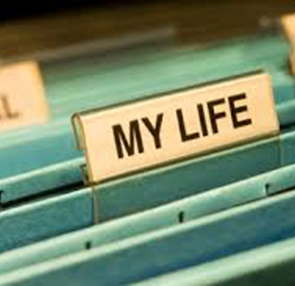 12
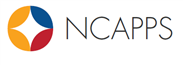 Importance of Public Engagement
ACL works closely with CMS to implement the Settings Rule

The Rule is a key to engaging community members in the development, provision, and oversight of HCBS programs.

For the first time, ACL is specifically funding public engagement efforts.
13
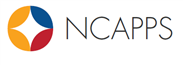 [Speaker Notes: Nancy]
Opportunities for Engagement
Now
In the future
Statewide Transition Plans
View STPs: https://www.medicaid.gov/medicaid/home-community-based-services/statewide-transition-plans/index.html 

Heightened Scrutiny Packages:
CMS Site Visits
ACL Stakeholder calls
Corrective Action Plans- States must be able to show that their policies and procedures reflect the settings criteria and they have made efforts to implement the criteria to the fullest extent possible and work with CMS on a concrete, time-limited plan to come into full compliance with remaining criteria.

Waiver Amendments and Renewals
14
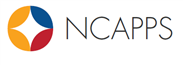 [Speaker Notes: Nancy]
Opportunities for Engagement CTD
Statewide Transition Plans
Heightened Scrutiny Packages:
CMS Site Visits
ACL Stakeholder calls
Corrective Action Plans
Waiver Amendments and Renewals
15
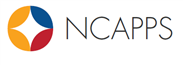 Where are the Stakeholders?
16
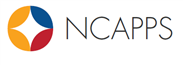 Engagement Activities
17
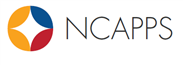 Review:  All HCBS Settings Must
Be integrated in and support full access to community
Be selected by the individual from among setting options;
Ensure individual rights of privacy, dignity and respect, and freedom from coercion and restraint;
Optimize autonomy and independence in making life choices; and 
Facilitate choice regarding services and who provides them

Provider owned or controlled settings have additional obligations 
Any modification of these conditions must be supported by a specific assessed need and justified in the Person-Centered Plan (PCP)
18
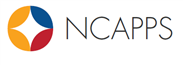 Key Takeaways
March 17th, 2023, is the deadline for state compliance. States advised to seek CMS final approval of transition plan by July 31, 2022
https://www.medicaid.gov/medicaid/home-community-based-services/downloads/hcbs-settings-rule-imp.pdf 
PHE exception requires corrective action plan
CAPs – due January 1, 2023
Continued CMS heightened scrutiny reviews for “presumptively institutional” settings that state claims  comply. Many States under-identify these settings.
Plans complex often missing required data – work in coalition.
19
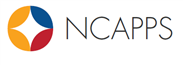 To Receive Federal HCBS reimbursement beyond March 17, 2023, States MUST
20
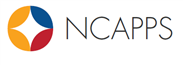 Criteria That must be met by 3/17/23 (no exceptions)Not Impacted by PHE
Criteria not impacted by PHE, including:– Privacy, dignity, respect, and freedom from coercion and restraint; and– Control of personal resources.
All states and provider-owned and controlled residential settings.
 A lease or other legally enforceable agreement providing similar protections;
Privacy in their unit  
Access to food and visitors at any time;  and 
PCS plan documentation of modifications to Rule
21
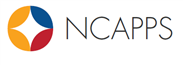 States Must Submit to CMS by 1/1/23
Description of oversight systems (licensure and certification, standards, provider manuals, person-centered plan monitoring by case managers, etc.) have been modified to comply;
Description of assessment process for initial compliance and ongoing compliance*; and
Description of a beneficiary’s recourse to notify state of provider non-compliance (grievance process, notification of case manager, etc.) and how state will address beneficiary feedback.
22
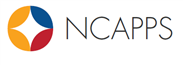 Statewide Transition Plan Status as of August 2, 2022
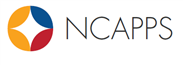 23
[Speaker Notes: Kate - As of August 1, 2022, 49 state have received initial approval, 26 have received both initial & final approval

STPs Currently out for comment: Michigan, Arizona, New Jersey, Wisconsin.]
CMS will authorize CAPs to include:
24
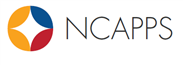 Corrective Action Plans (State Flexibilities)
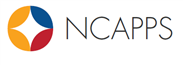 [Speaker Notes: Elliot]
Heightened Scrutiny Process
26
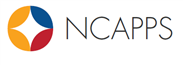 State Independent Living Councils (SILCs)
Embracing the Spooky HCBS Setting Rule 

Amber O’haver, Executive Director 
Indiana Statewide Independent Living Council
The HCBS Settings Rule: The Role of SILCs
Building & Bridging Partnerships or Collaborations
State Agencies
State Advocacy Entities
Consumer-Directed Entities or Groups 

Information Dissemination & Educational Awareness
To CILs
To Consumers & Peers with Disabilities
The HCBS Settings Rule: The Role of SILCs CTD
Systems Advocacy
Engaging in Current Advocacy Opportunities
Leading & Directing Advocacy Opportunities

Consumer Engagement 
Recruitment 
Empowerment
Leverage SILC Privilege & Platform
The HCBS Settings Rule: Current SILC Focus
Does Your State Have A FINAL Approved HCBS State Transition Plan (STP)? 
www.hcbsadvocacy.org
Ask your DSE and / or Other State Agency Folks 
Request A Copy of the STP

Review HCBS STP
How does your State plan to enforce The Rule and ensure the rights of our peers with disabilities are upheld?
Is there a clear and transparent consumer grievance process / procedures? 
Is there a Corrective Action Plan process / procedures for facilities? 
How does your STP address any needed consumer transitions? Process / Procedures?
How does your STP address issues of equity?
The HCBS Settings Rule: Current SILC Focus CTD
Review Other State Plans – How Do These Address The Rule? Equitable Lens? 
State Plan for Independent Living (SPIL)
DD Council 5-Year Strategic Plan 
WIOA State Plan
Priorities & Objectives (P&Os) of State Protection & Advocacy (P&A) Services State Entity
State Plan on Aging (Indiana)
Other State Plans that are applicable???
The HCBS Settings Rule: Future SILC Focus
SPIL 2025 – 2027 Development (Other Plans and P&Os?)
Leverage SILC seat on State Commission on Rehabilitation 
Host / Conduct (with Partners) Education & Training Events for Peers with Disabilities on Their Rights in Accordance with The Rule 
What is The Rule & its Purpose?
Why is it needed?
How does it apply to & impact me as a consumer?
Examples of Violations of The Rule
What do I do if my rights are violated?
Engagement of Consumers / Peers with Disabilities in ensuring compliance with The Rule?
Contact
Sierra Royster, Director of Innovation, APRIL 
sroyster@april-rural.org 
919-346-3282
Kathy Cooper, Chair, NASILC Board
Kathy.cooper@silck.org 
Amber O’Haver, Vice Chair, NASILC Board 
aohaver@insilc.org